Your Logo Here
We have a Corporate Wellness Membership!

www.ewsnetwork.com
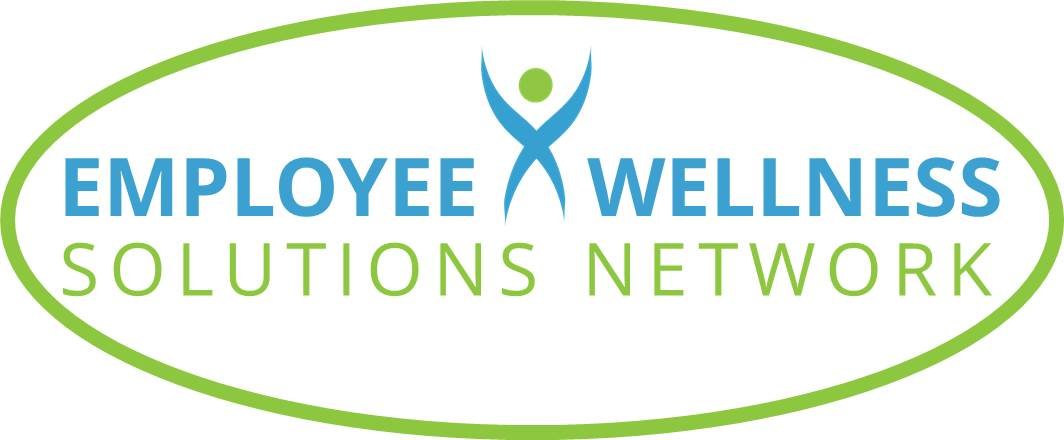 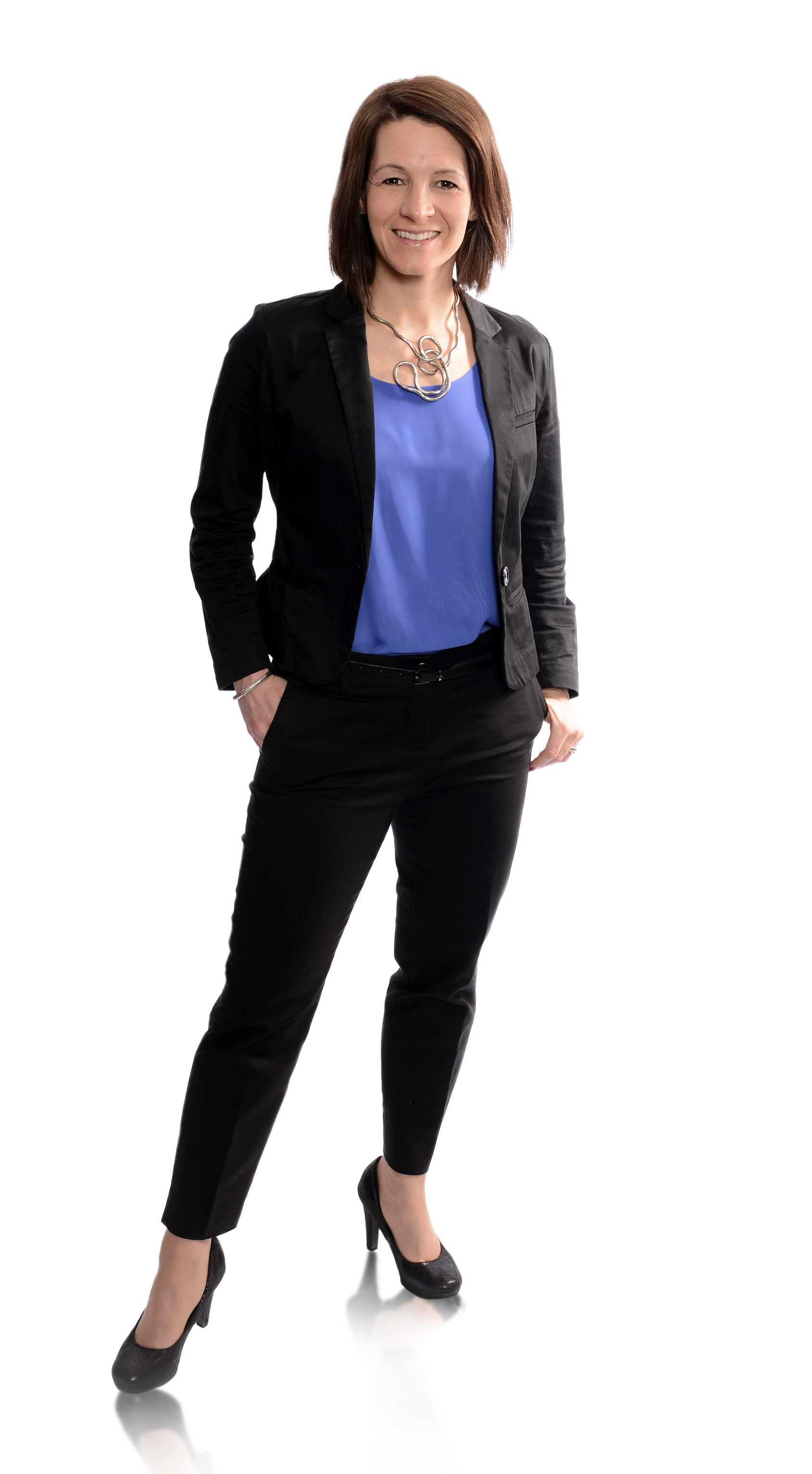 “We are passionate about helping people 
achieve health and wellness!”
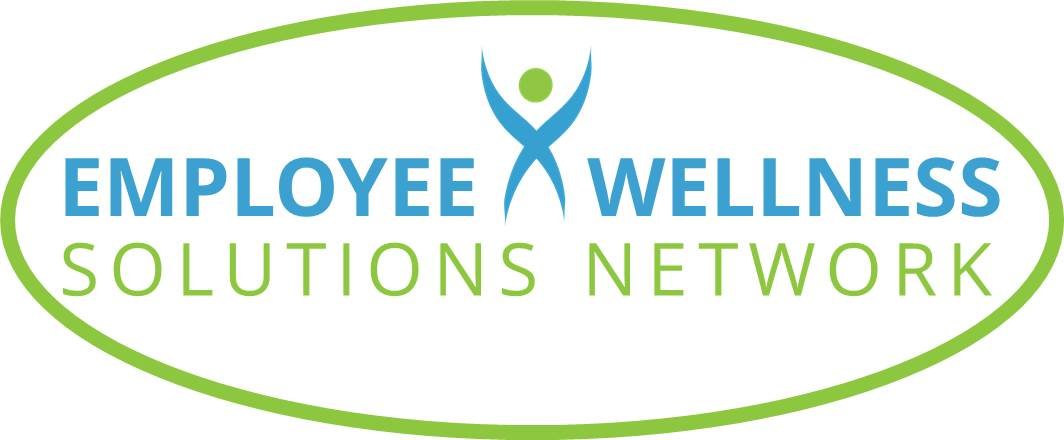 Established in 2003 – YUP, 15th year!
Amazing Team
Amazing Corporate Clients

Meaghan Jansen, Owner
meaghan@ewsnetwork.com
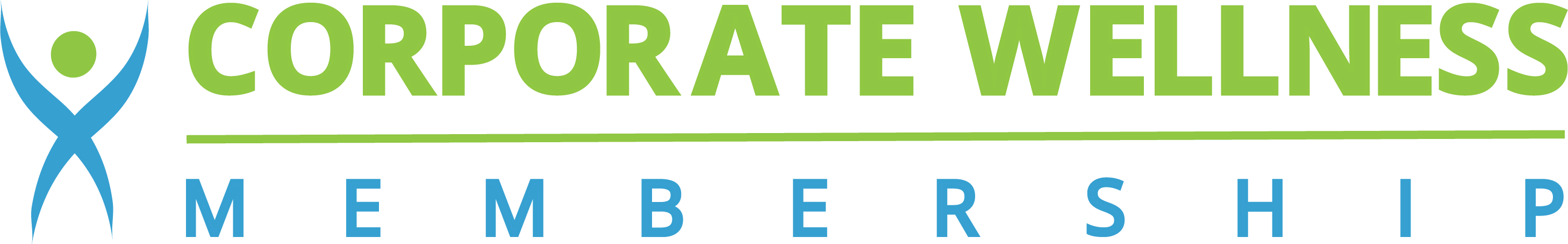 Wellness Toolbox
Group Wellness
Fun Challenges
Personal Awareness Programs
Onsite Promotions
Family Wellness 
Kids’ Wellness Bursaries
Individual Wellness Challenges
Health Coaching
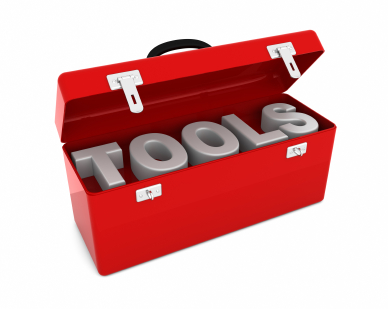 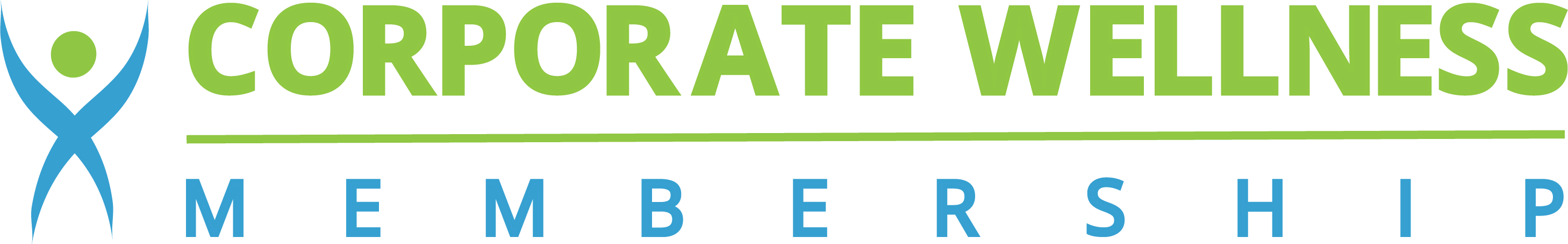 [Speaker Notes: What they get, linking what they get to what they said – address issues]
Wellness Program Management
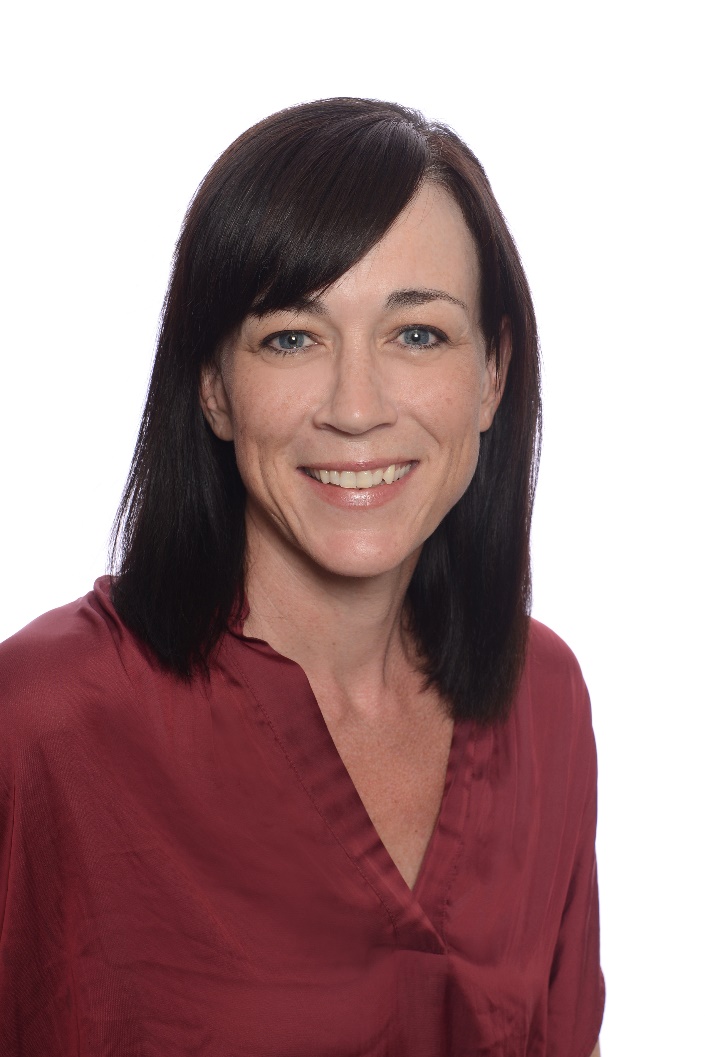 Director of Program Management
Main contact for wellness program and wellness team

   Communications, messaging, promotion

Group, Awareness, Virtual Wellness
Heather Barrett
hbarrett@ewsnetwork.com
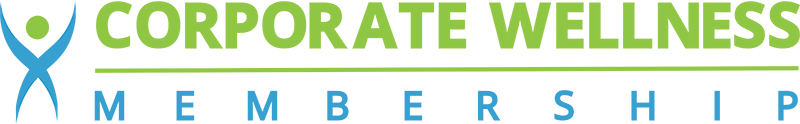 Starter Kit Membership January-December
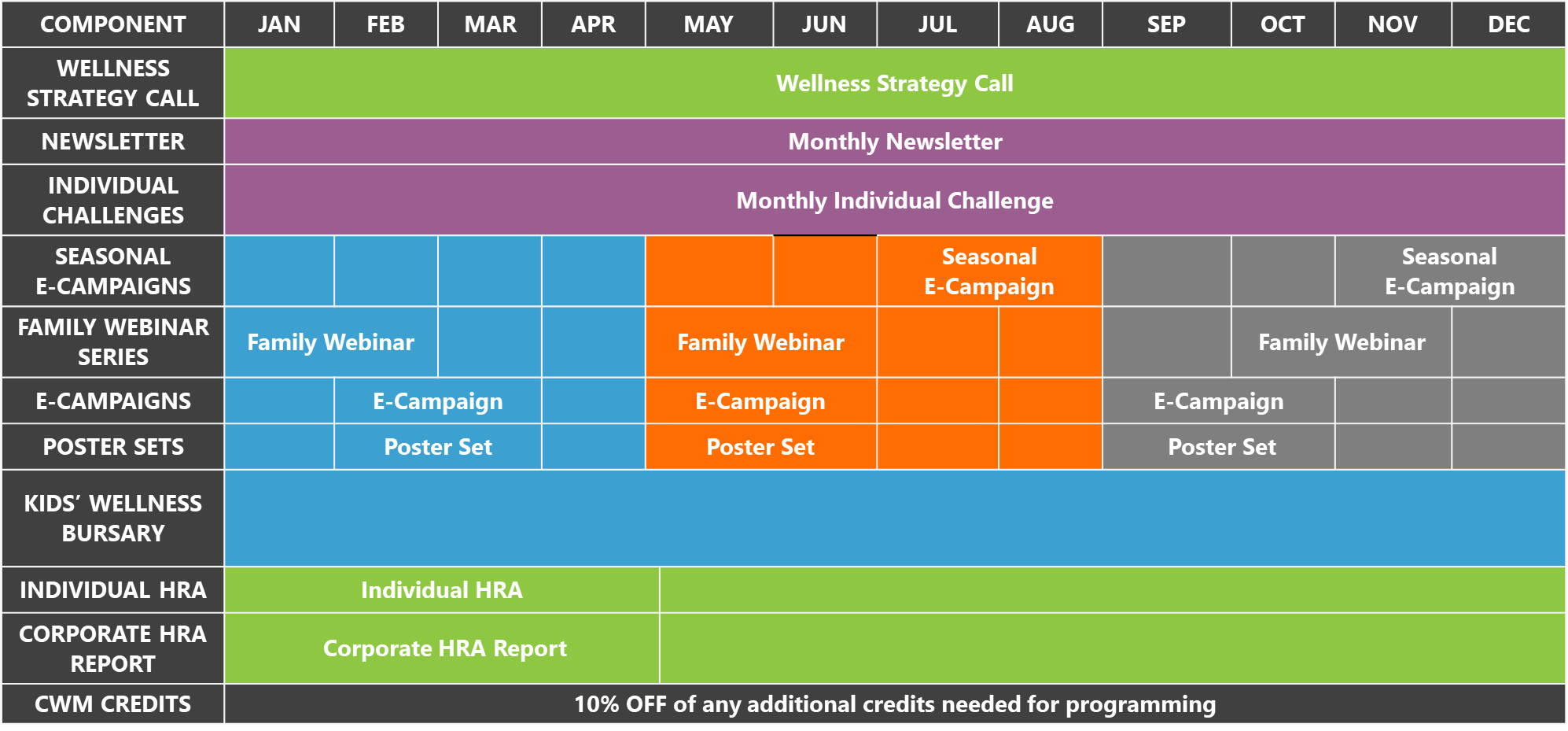 Your 3 Health 
Campaigns
Diabetes
Sleep
Healthy Eating
Mental Wellness
Moving More
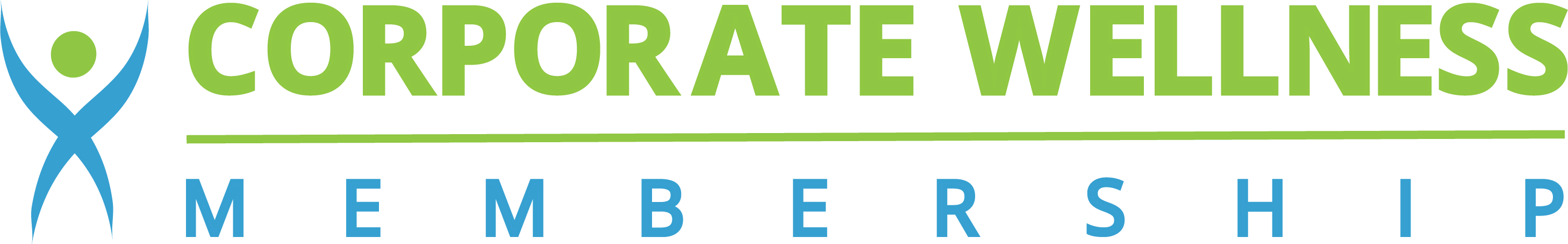 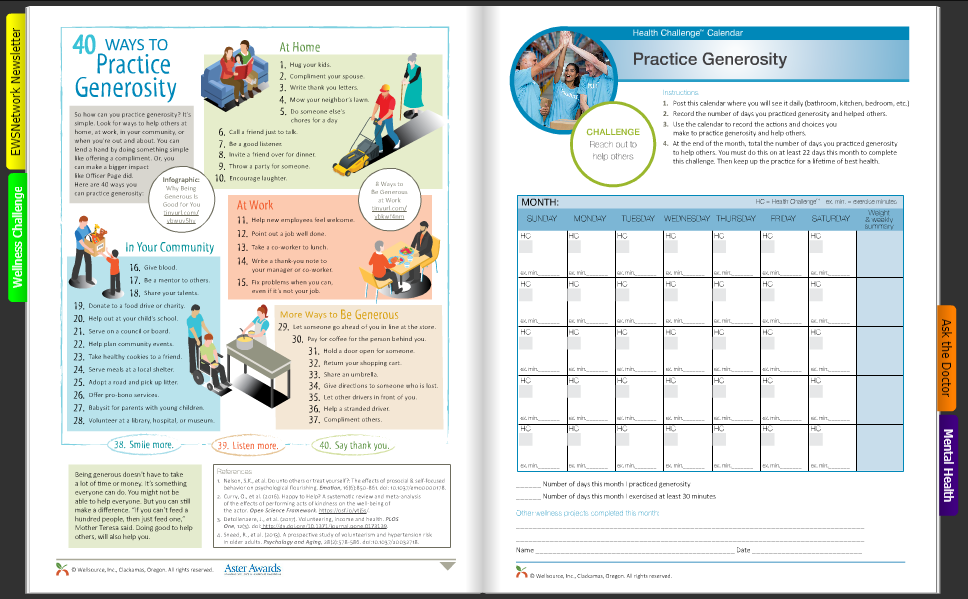 Newsletter and Individual Challenge
Newsletter

Wellness Challenge

Ask the Doctor
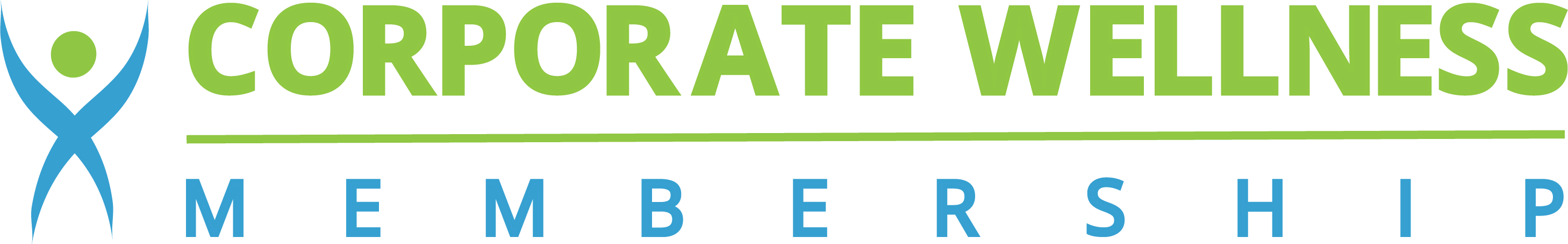 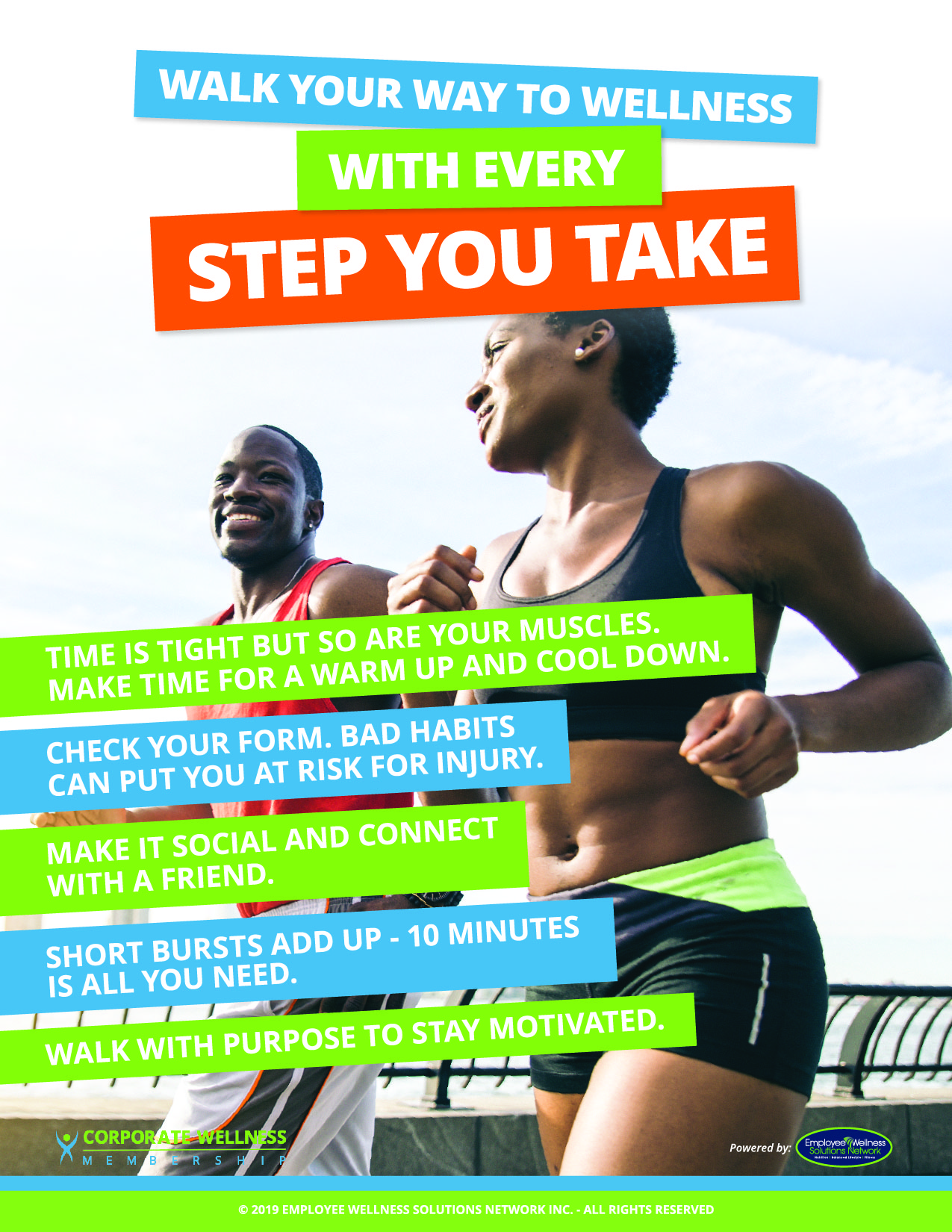 Posters and 
e-Campaigns
Visual cues
High level
3 times per year to coincide with e-campaign
e-Campaign is 4-5 weeks in length
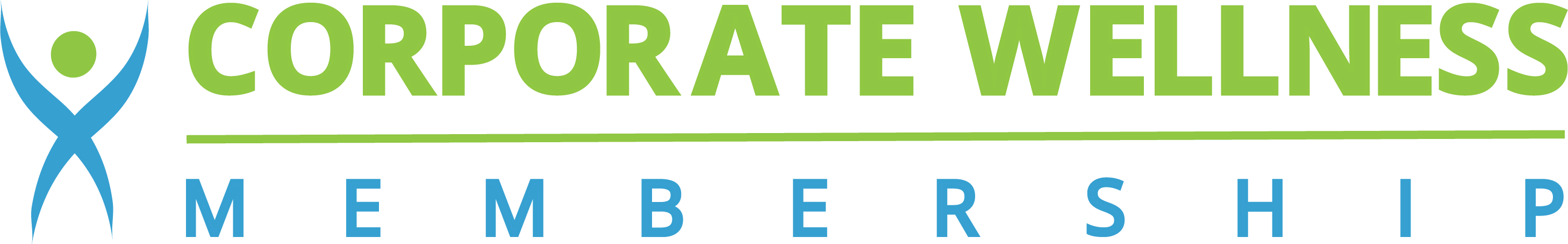 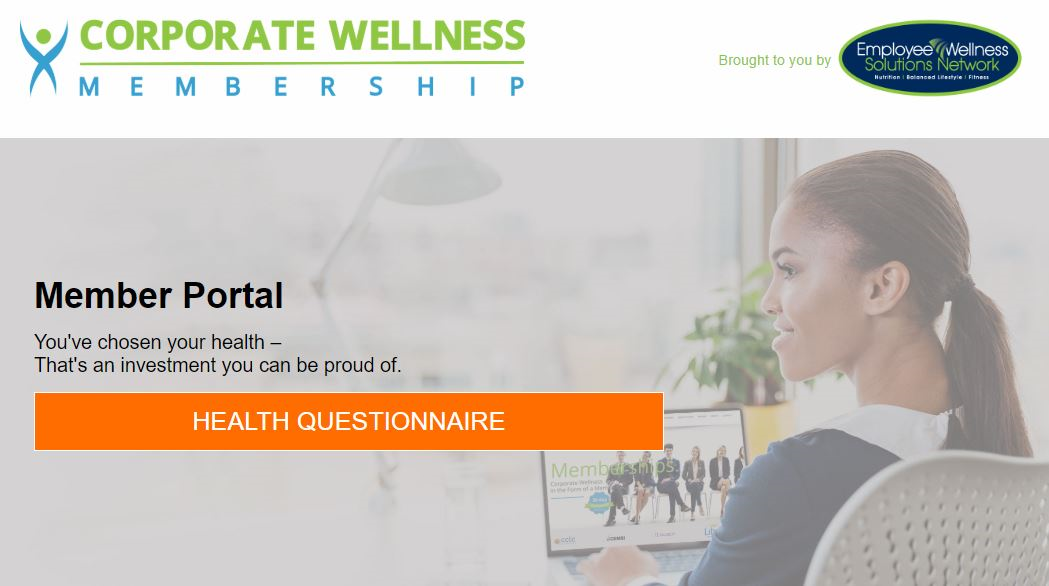 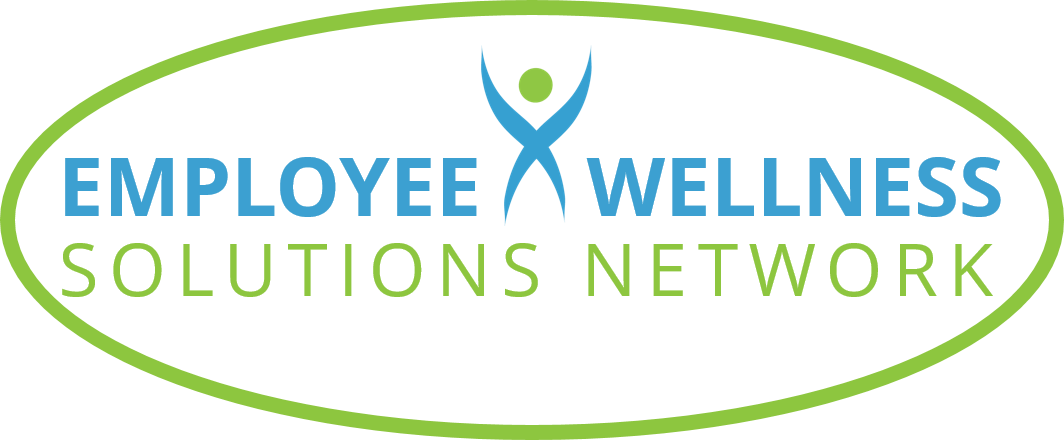 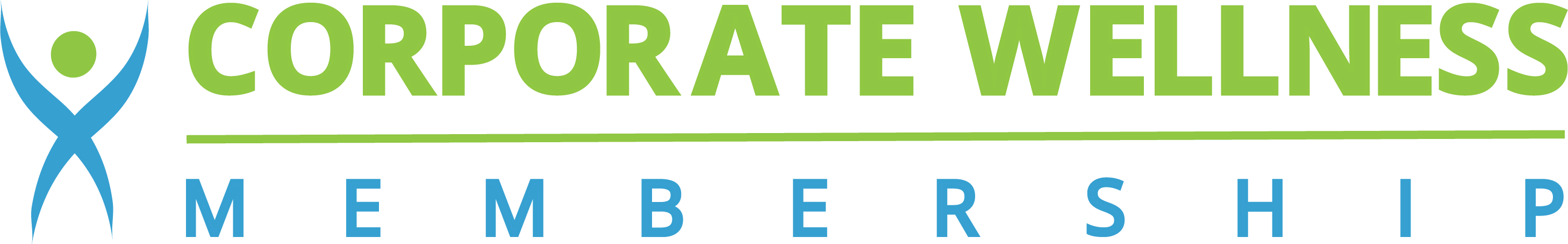 100% PRIVATE
100% CONFIDENTIAL
10 minutes
Personalized Report 
Corporate Trend Report
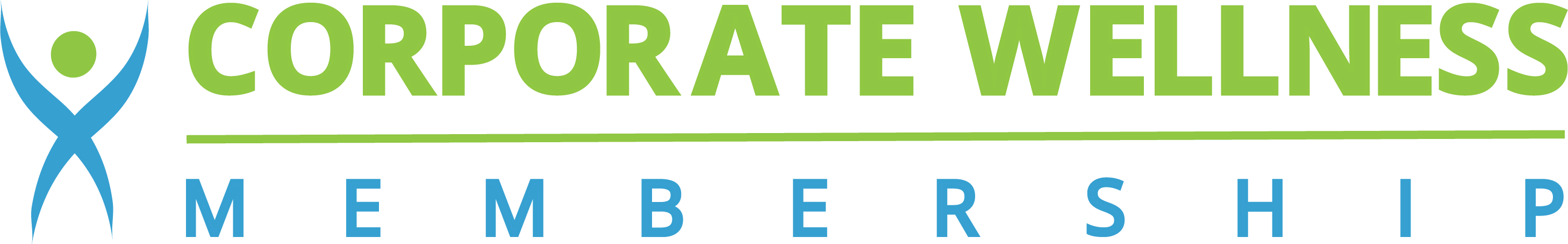 [Speaker Notes: Clicking on website, you’ll be asked to complete health survey. Takes 10 mins to do.]
Family Wellness Webinar Series
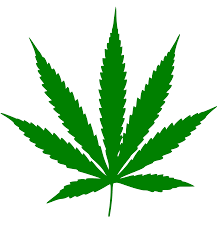 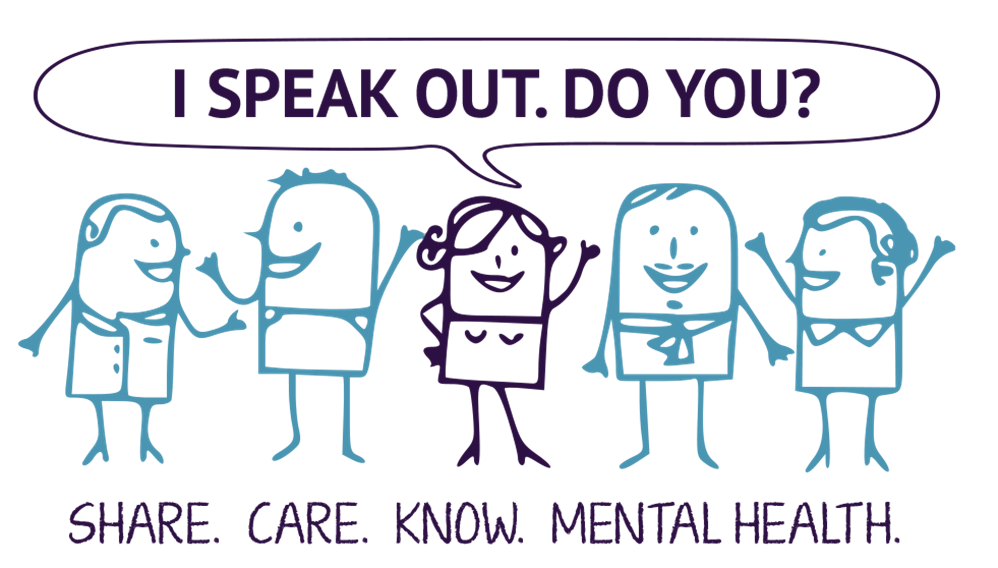 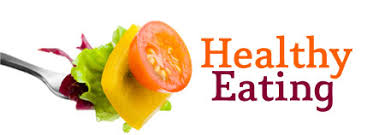 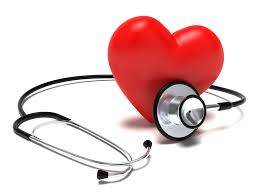 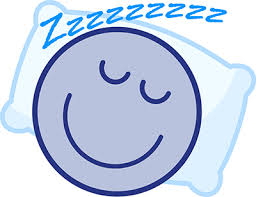 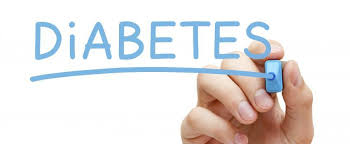 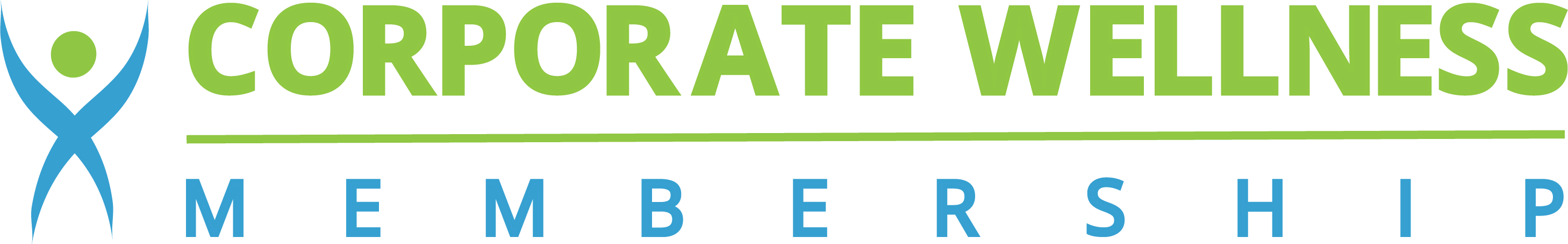 Thank You!
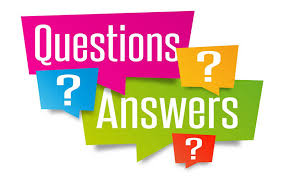 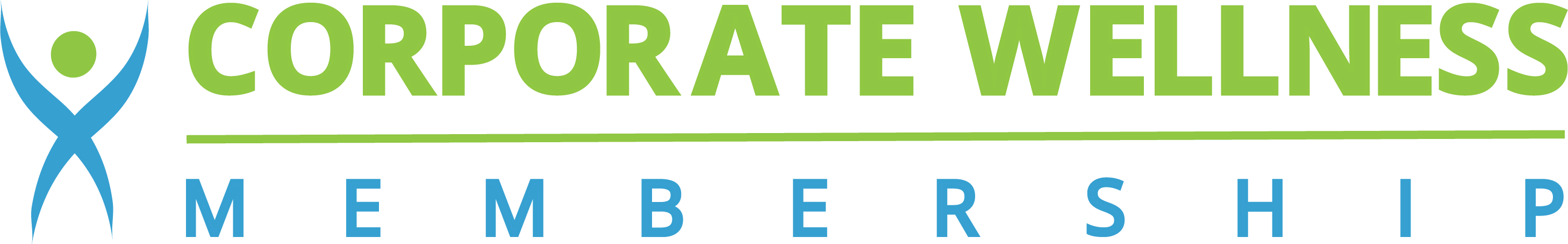